University of Basrah               
 AL-Zahraa College of Medicine
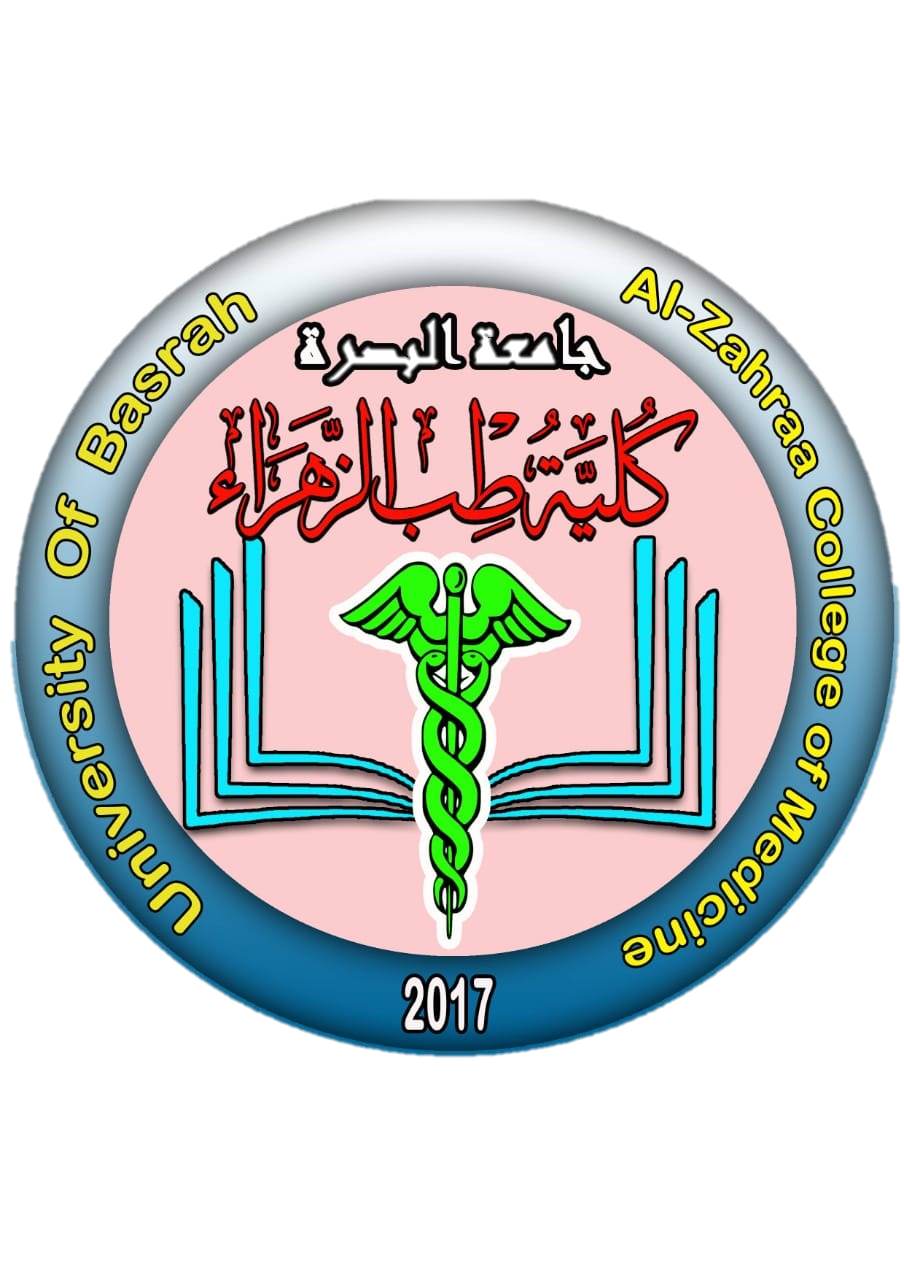 Ministry of higher Education                                     and Scientific Research
CardioRespiratory Care Block
Lecture title: Pericarditis  
Date: 31st January 2022
Dr Firas Rashid Sayel
CRC Block Staff:
Dr Firas Rashid Sayil (block leader)
Dr. Mohammed Adil
Dr Assad Hassan                                
Dr Ahmed Qassim
Dr Safa Asaad
Dr Mustafa Ghazi                               
Dr Ilham Mohammed
Dr Zainab Muzahim
Dr. Ahmed Bader
Dr Nawal Mustafa
Dr Zainab Almnaseer
Dr Farqad Alhamdani
Dr Ban M. Saleh
Dr Amani Namaa
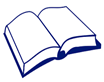 References as in the workbook and classroom.
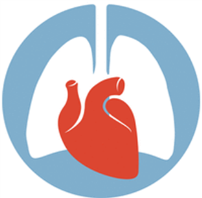 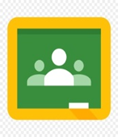 For more detailed instruction, any question, cases need help please  contact block  leader at the CRC Google classroom or email.
Acute pericarditis
Acute inflammatory process affecting the 
pericardium, which may coexist with myocarditis
Causes of acute pericarditis and pericardial effusion
Pericarditis causing pericardial effusion either
Fibrinous exudate-adhesion
Serous-large effusion of turbid, straw-coloured fluid with a high protein content.
Haemorrhagic effusion (carcinoma of the breast or bronchus, and lymphoma)
Purulent pericarditis- sepsis, intrathoracic infection, or a penetrating injury)
Clinical features
Chest pain that is retrosternal radiates to the shoulders and neck, and is typically aggravated by deep breathing, movement, a change of position, exercise and swallowing

 A low-grade fever is common. 
A pericardial friction rub is a high-pitched, superficial scratching or crunching noise (systole, may be audible in diastole)
Constrictive pericarditis
Progressive thickening, fibrosis and calcification of the pericardium
Causes:
TB
Haemopericardium
Viral pericarditis
Rheumatoid arthritis
Purulent pericarditis
Clinical features
Management
Cardiac tamponade
Acute heart failure due to compression of the heart as the result of a large pericardial effusion
Clinical features of cardiac tamponade
Management
Thank you